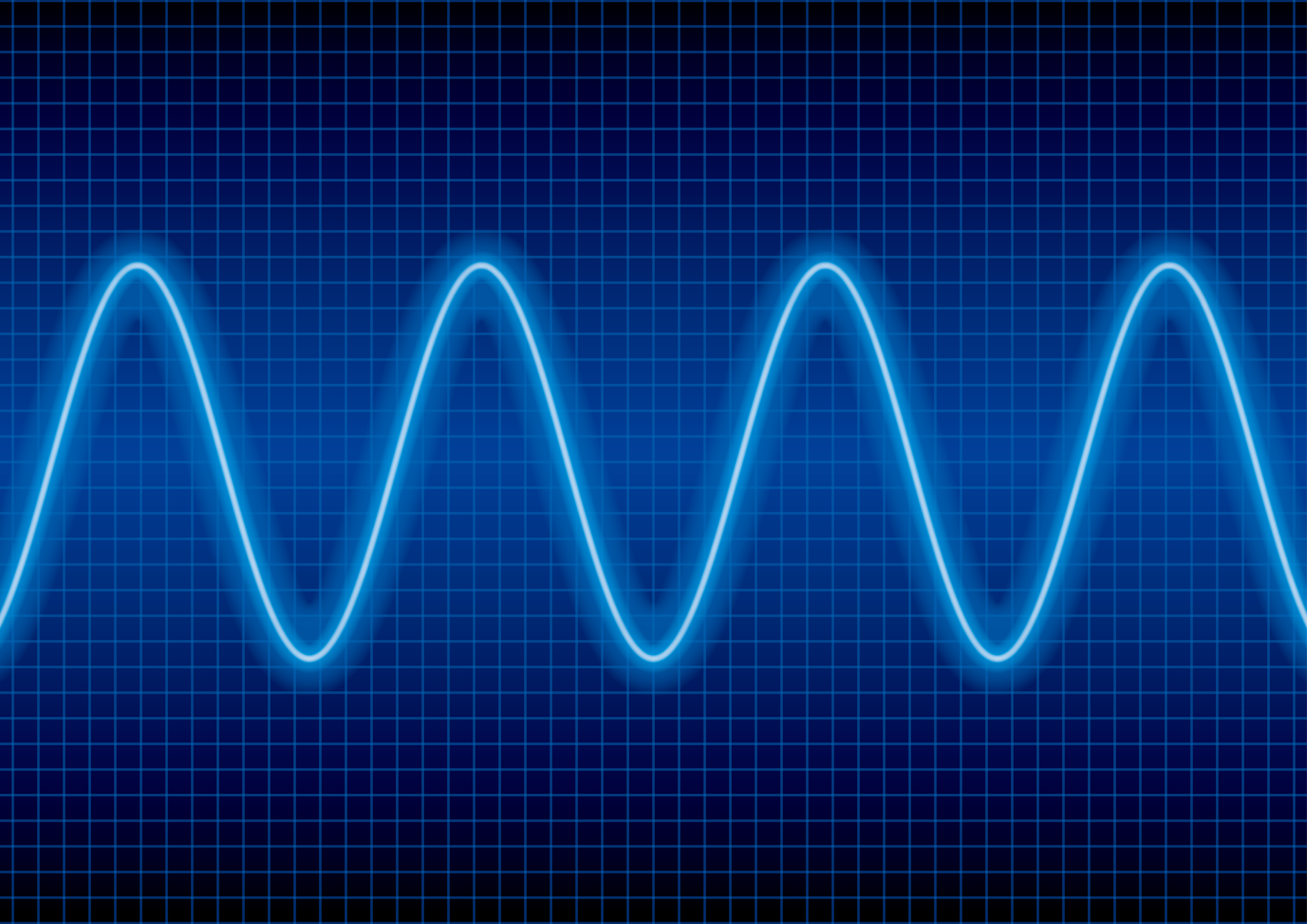 OSCILLATORY MOTION AND WAVES
NJ-OER TOPIC-16
Learning Outcomes
Concepts
Units
Formulasand Constants
KEY STRATEGIES
f, T and ω are related, knowing one means knowing all f = 1/T ω= 2πf
Above equations applies to all Simple Harmonic Motion (SHM)

The equation that connects dynamic variables to kinematics are different for each system
ω2= k/m for spring  ω2= k/m2= g/L for the simple pendulum 

If the equation of motion is given, A, ω, ф can be found by matching the variables. Other unknowns can be calculated
x = 3.2  cos (5 t + 0.2)



x= A  cos (ω t + ф )
If A, ω, ф are given or can be calculated, equation of motion can be found by substituting
Ф = 0 If the motion starts from xmax=A
CLASSWORK FOR SHM OF A SPRING
Mass "m" is oscillating on a spring with spring coefficient "k" along the x-axis with amplitude A. Complete the table below using the known values and equations
x=Acos(w t)  f=1/T   w=2pi f   w=sqrt(k/m) Energy=½ k A^2
GRAPHING SIMPLE HARMONIC MOTION
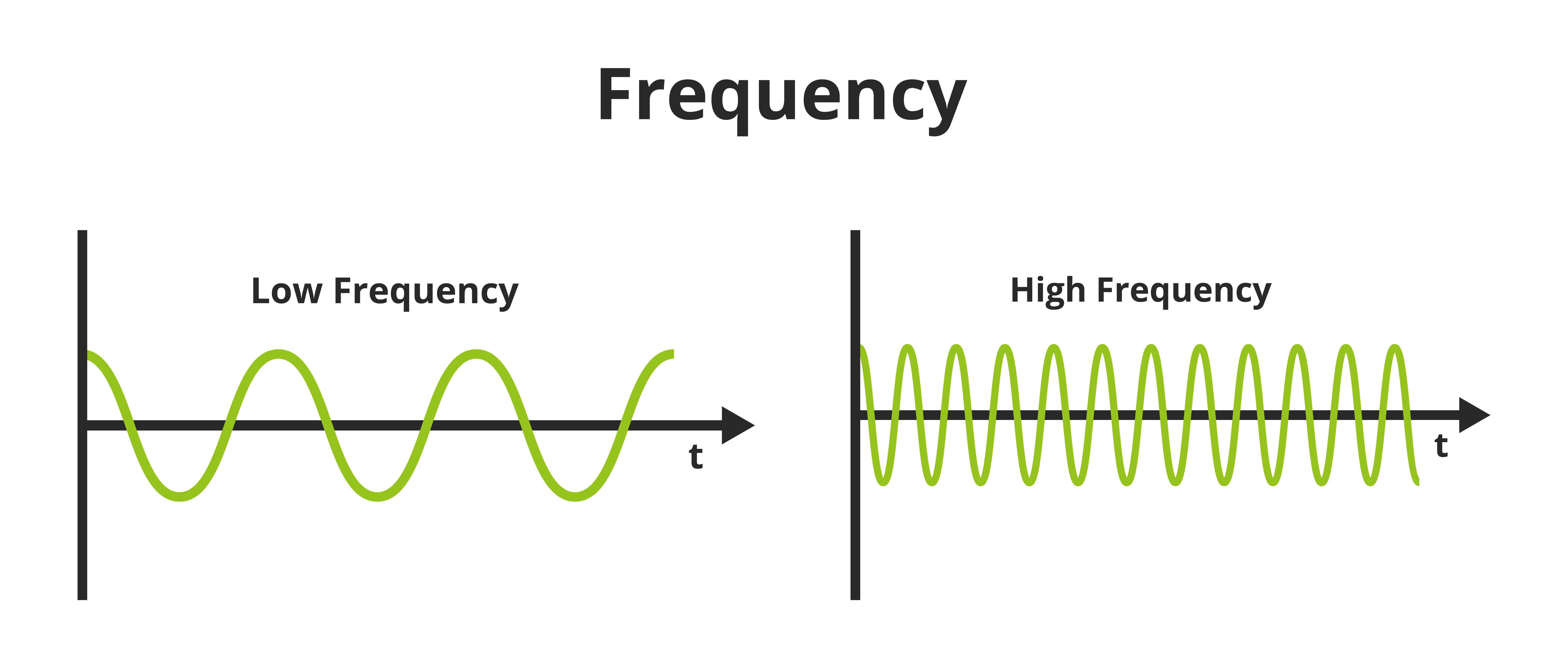 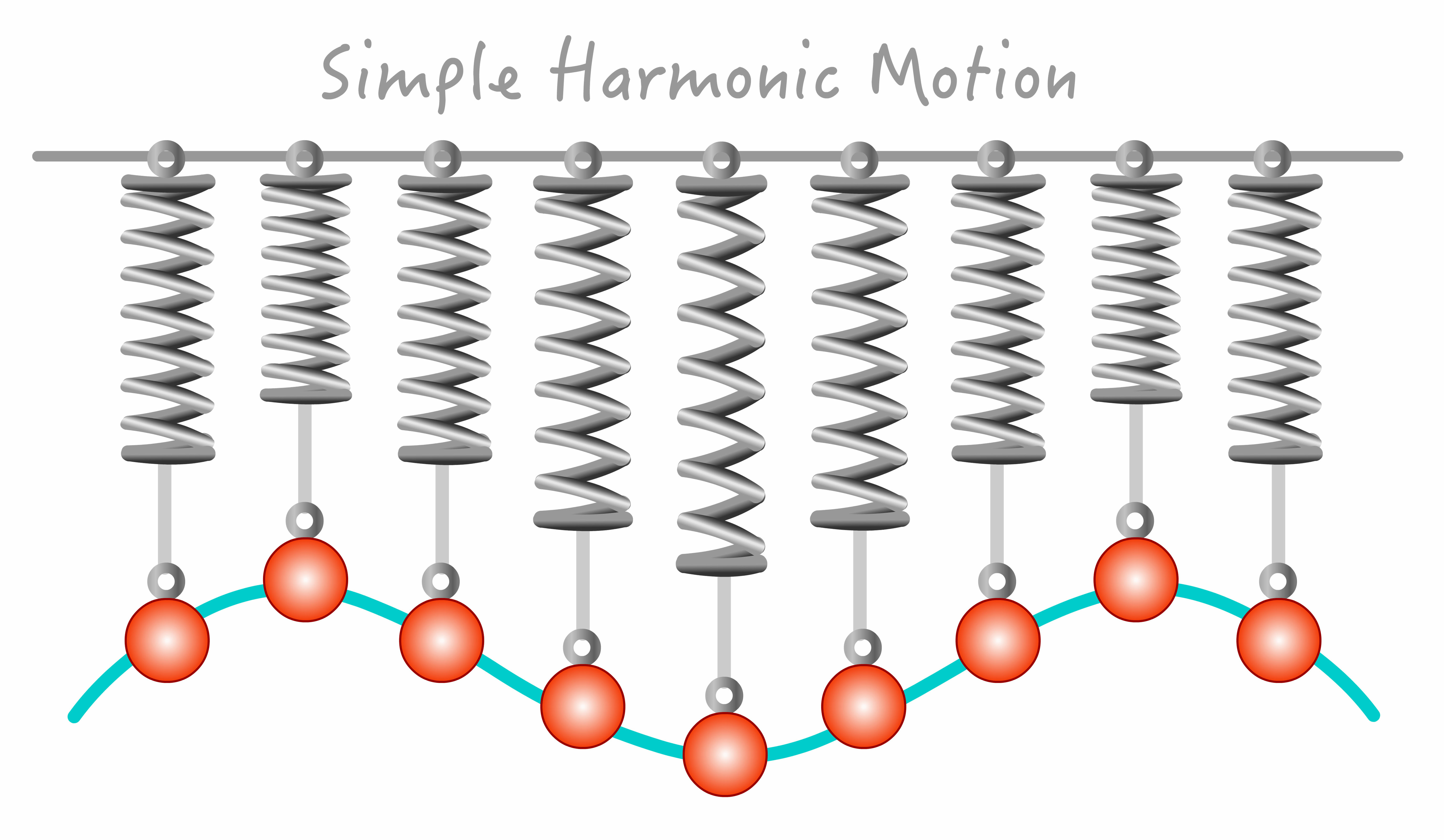 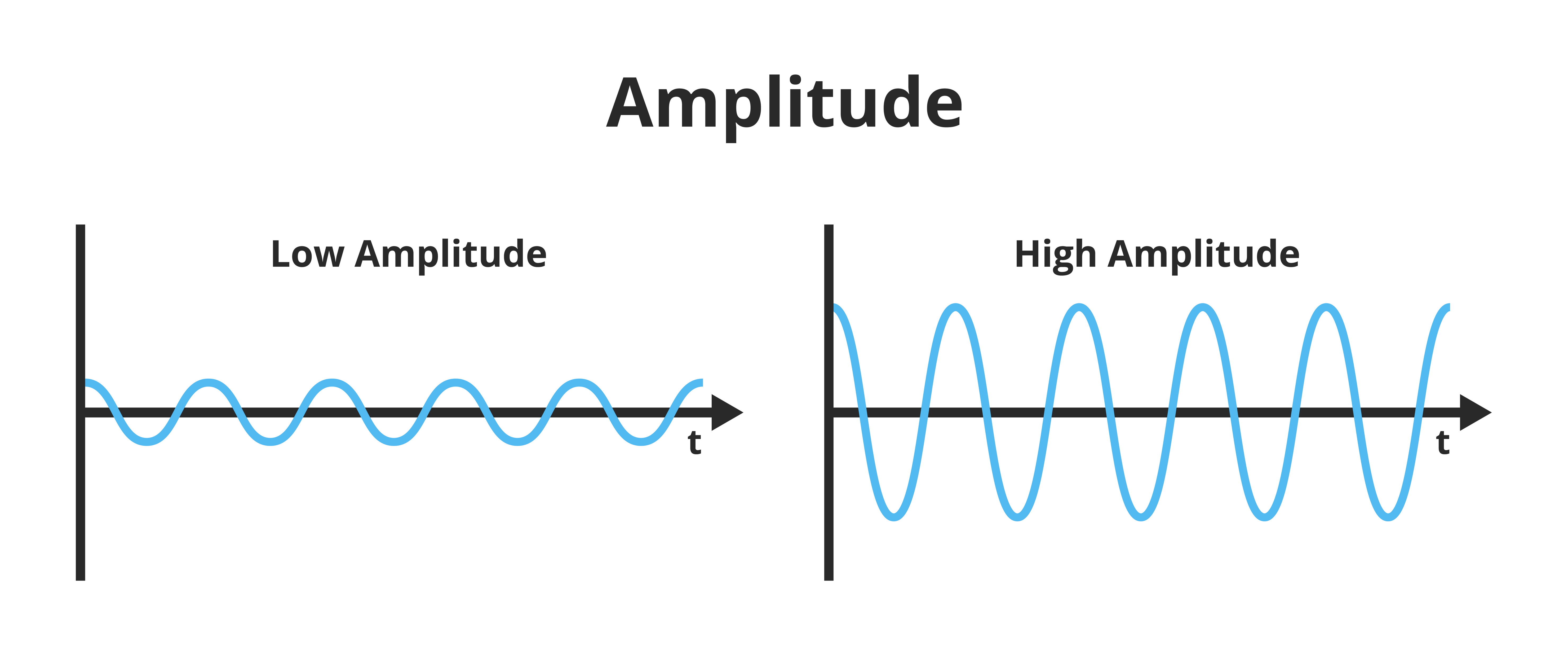 CLASSWORK ON GRAPHS
Q1)Determine the amplitude and the period of the simple harmonic motion on the graph
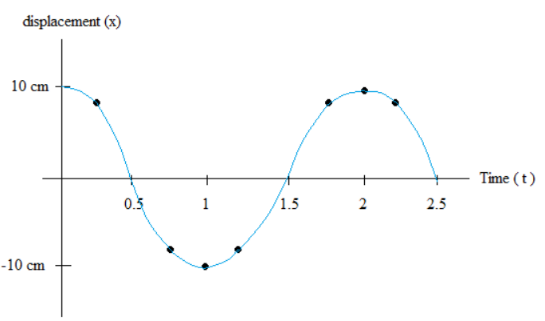 Q2) Graph a simple harmonic motion graph with amplitude of 2.2 m and frequency of 0.2 HZ
Q3) y = 4.2 cos (π t + π/4) is given. Graph the motion as y vs t.
ACTIVITY OSCILLATIONS
Determine the spring coefficient by measuring the period. Go to the link below.
https://phet.colorado.edu/sims/html/masses-and-springs/latest/masses-and-springs_en.html
Reduce damping to zero from the toolbar at the right, click on period trace
Drag the timer from the bottom right. Attached the mass to the spring and pull it down.
Adjust your mass and spring constant using the slider tools at the top.
Start your timer. In order to increase accuracy, you must count ten oscillations and stop the timer. (App works better at slow motion.)
Divide the measured time to ten, this should give you your period "T".
Using the values for mass and period calculate the spring coefficient using the equation. 𝑇2 =4𝜋2𝑚/𝐾 Change the spring coefficient and repeat the activity  k =4𝜋2𝑚/T2
ACTIVITY OSCILLATION
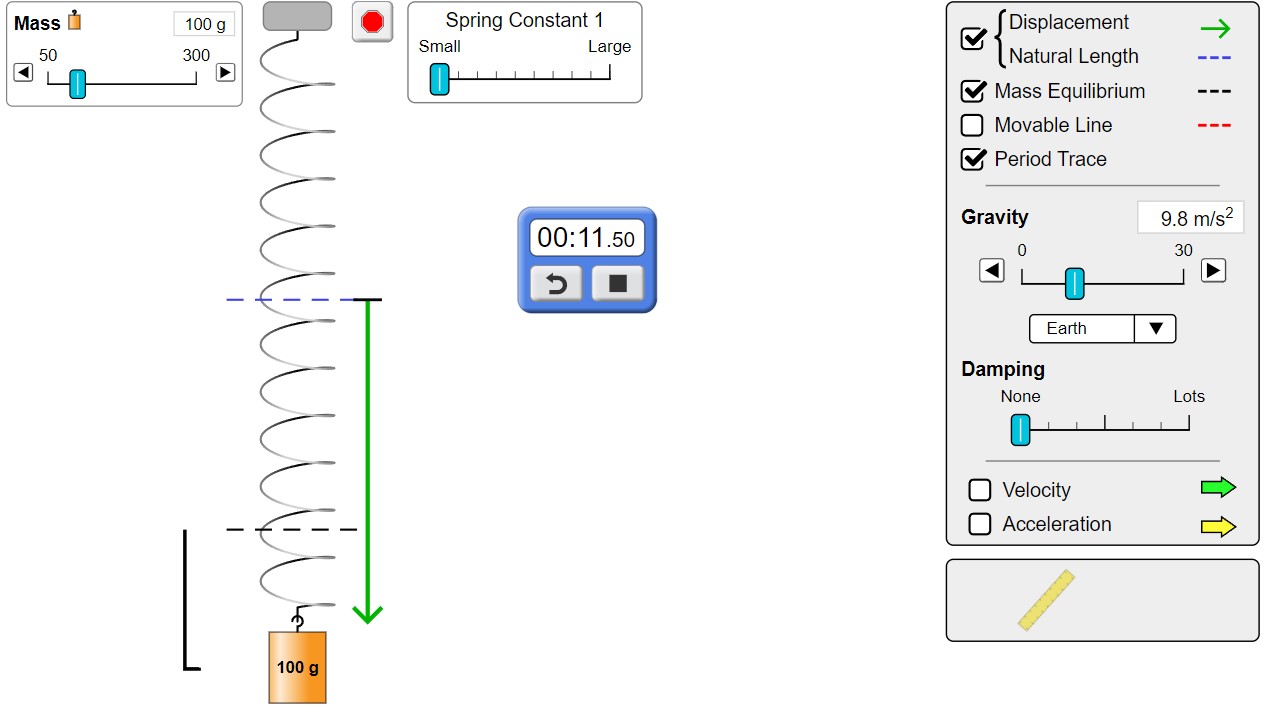 Determine the spring coefficient by measuring the period for each of the case on the table using the PhET app 
https://phet.colorado.edu/sims/html/masses-and-springs/latest/masses-and-springs_en.html
SIMPLE PENDULUM
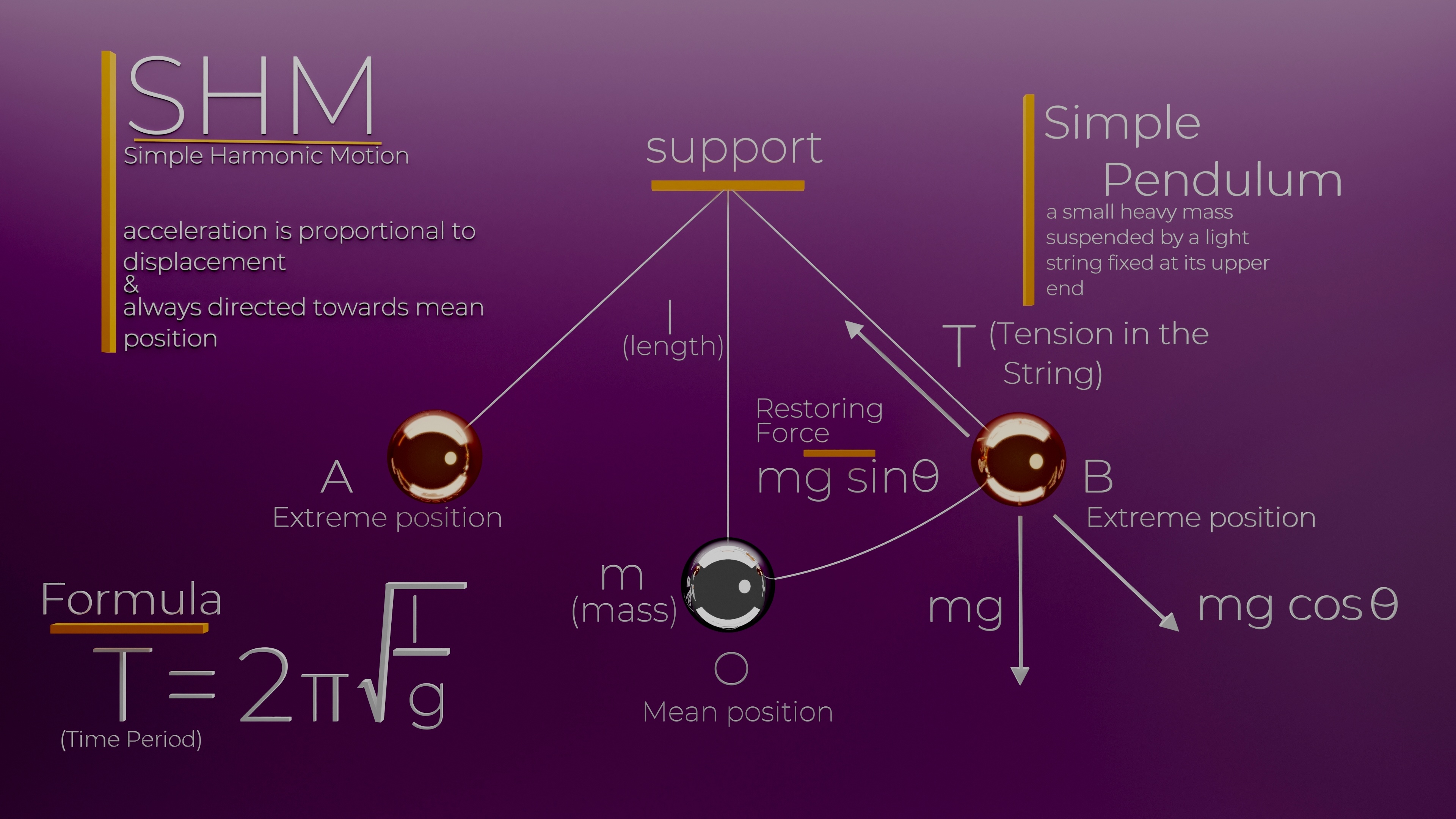 It is not advisable to use w for the simple pendulum. Because w can be used for angular speed which is a variable and angular frequency which is a constant.
CLASSWORK SIMPLE PENDULUM
Mass "m" is attached to a string with length "L" and oscillating on a planet with gravitational constant g.  Complete the table below using the known values and equations​
θ=θmax cos(2 π f t)  f=1/T   2 π f =sqrt(g/L)
v = λ f = λ /T
Intensity = Power/Area
Spherical Waves
I = P/(4πr2)
Superposition and Interference of two sources
A=A1 + A2 constructive
A= |A1-A2| destructive
WAVES
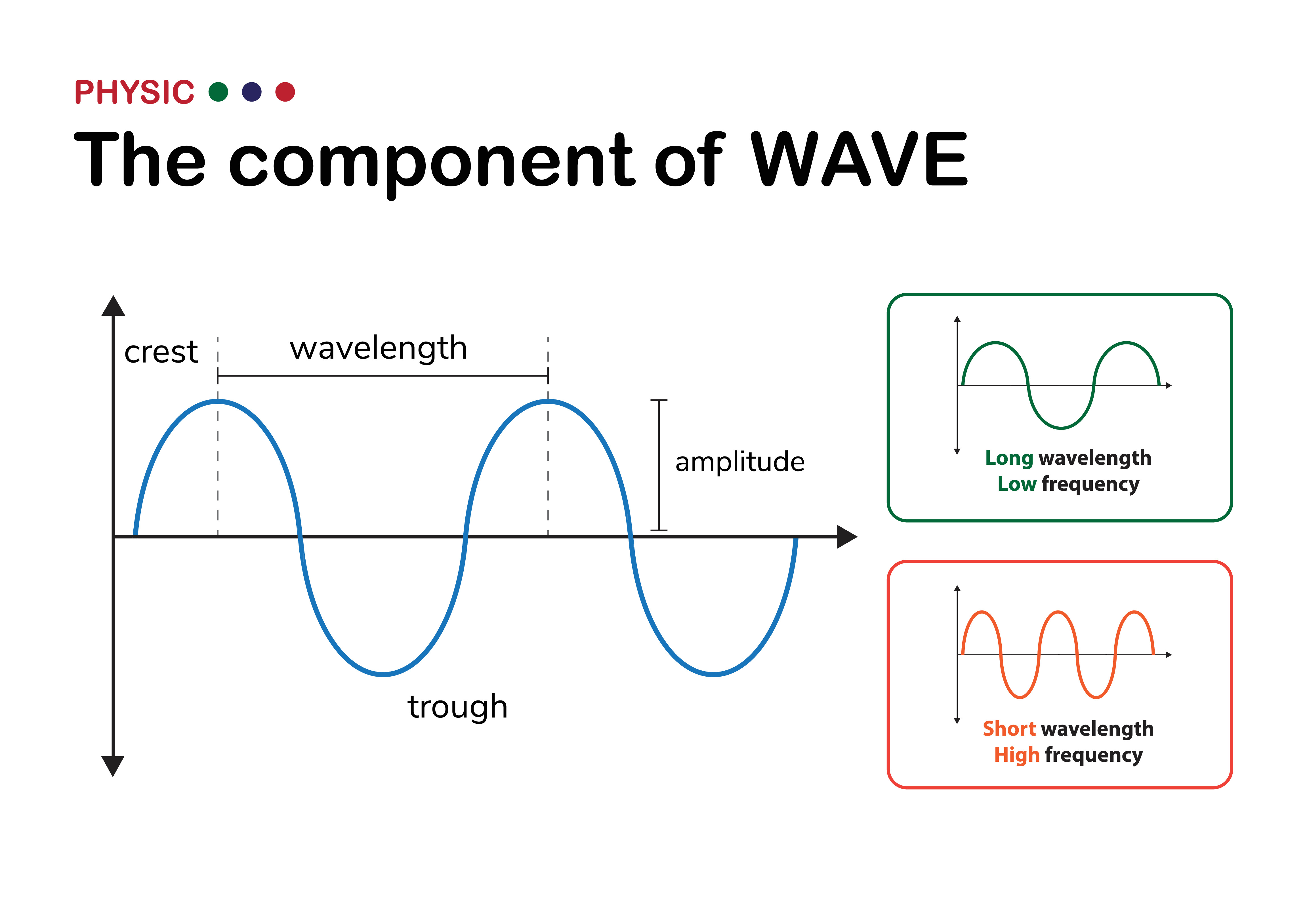 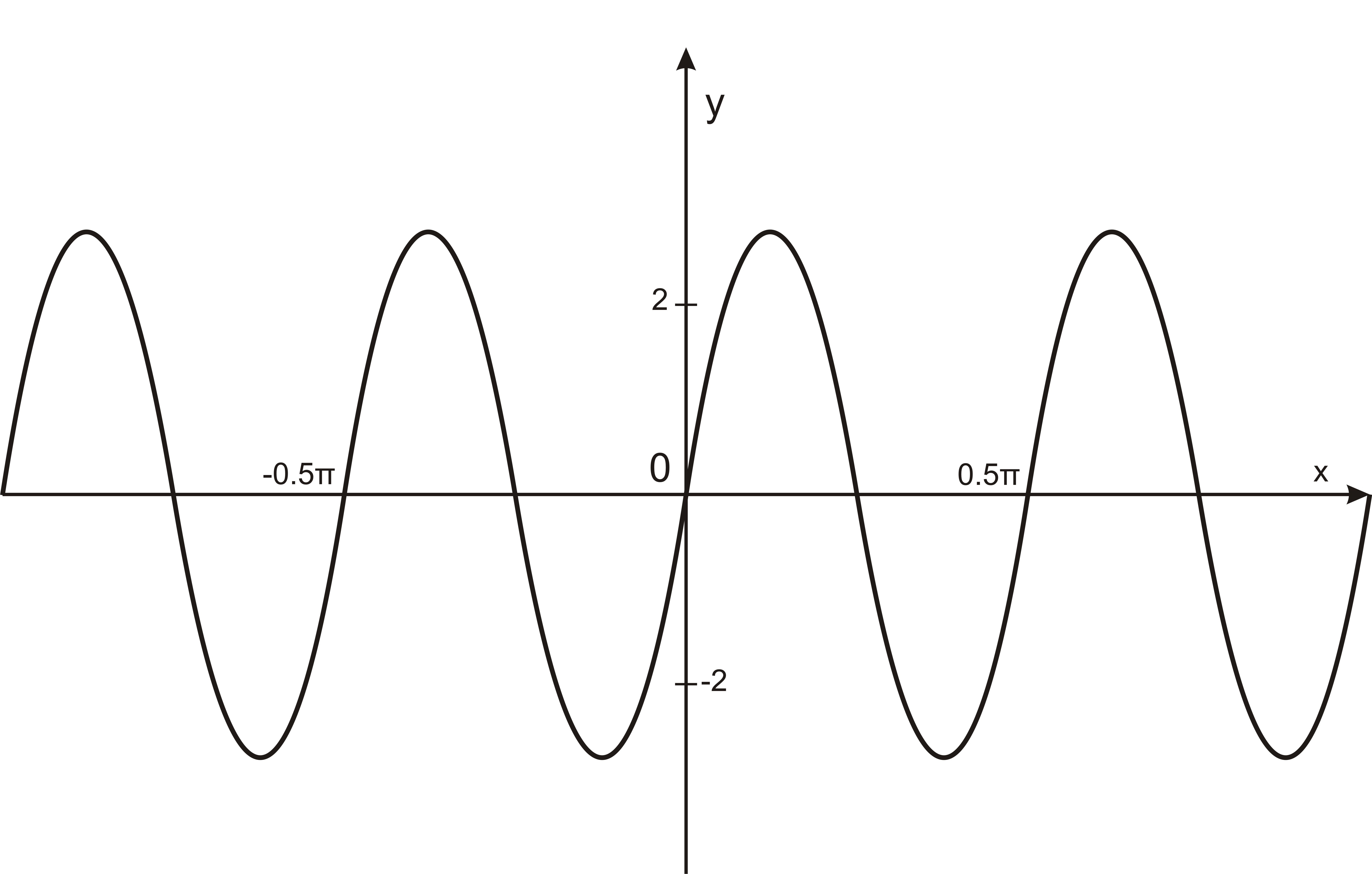 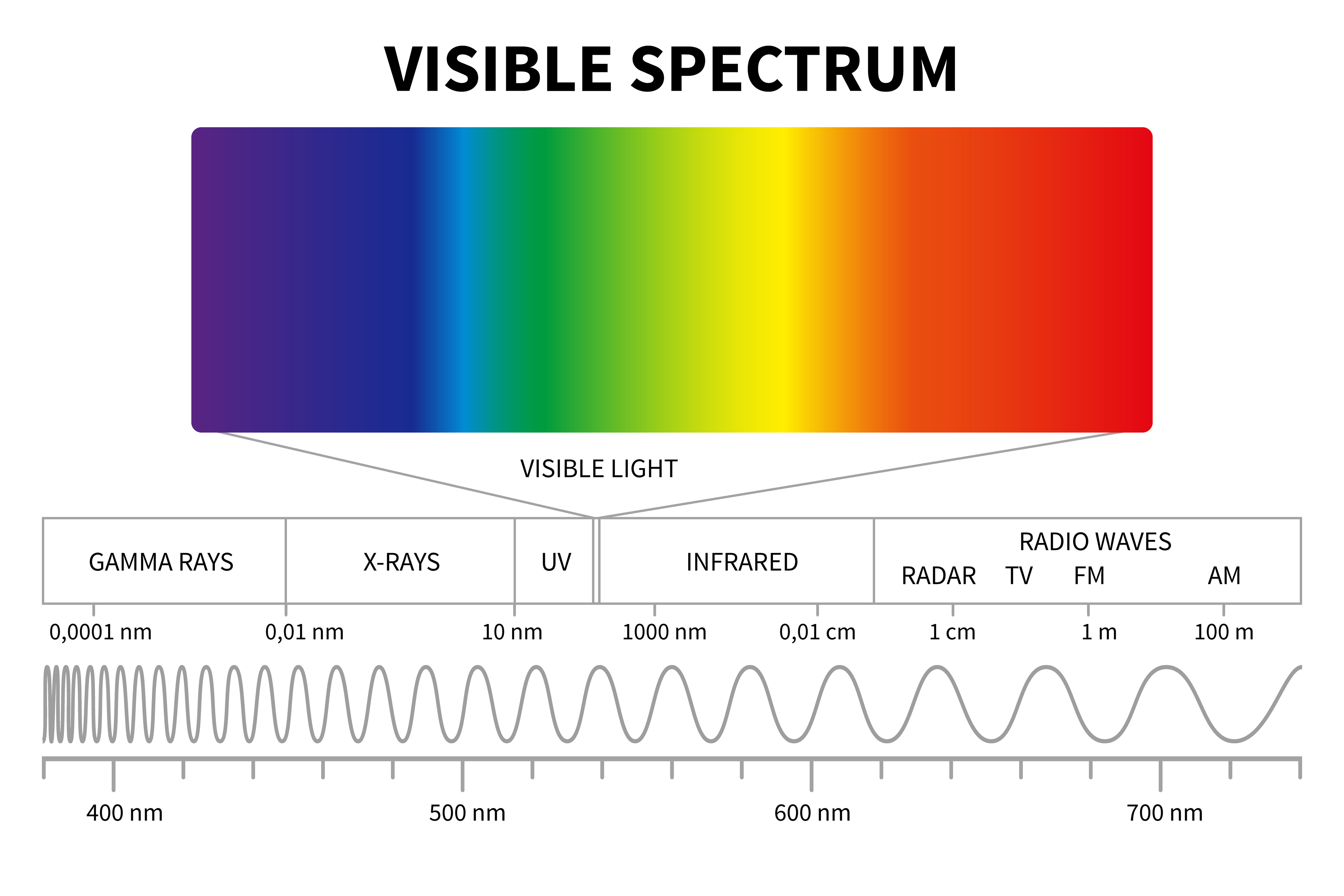 CLASSWORK ON WAVES
Q1) What is the wavelength of an earthquake that shakes you with a frequency of 13.0 Hz and gets to another city 50.0 km away in 15.0 s?

Q2) Using the graph, find the wavelength of the wave that has a velocity of 4.0m/s.  








Q3)Radio waves transmitted through space at the speed of light (3.0 108 m/s) by the Voyager spacecraft have a wavelength of 0.120 m. What is their frequency?

Q4) Draw y vs x graph and y vs t graph of a wave with amplitude 2.0m, period 2.5 seconds and speed 4.0m/s
Q5) Two pulses with amplitude 0.2m and 0.3m interferes. Calculate the resultant amplitude if they are constructive or destructive
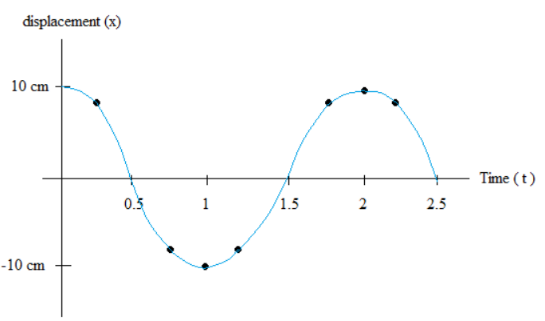 STANDING WAVES
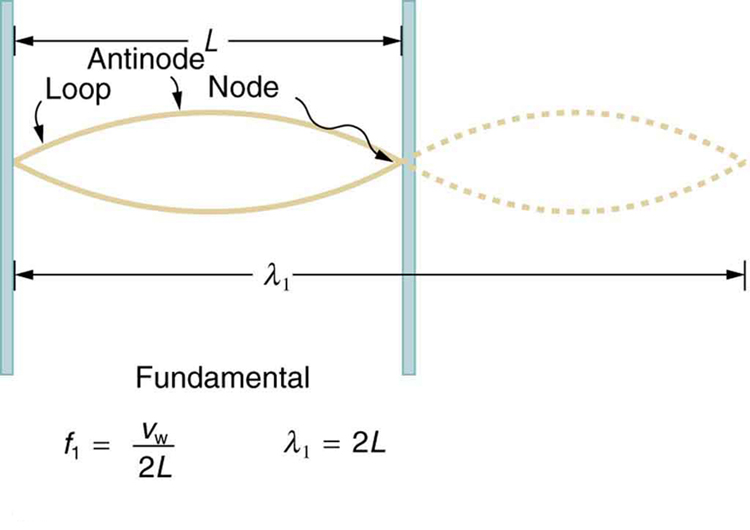 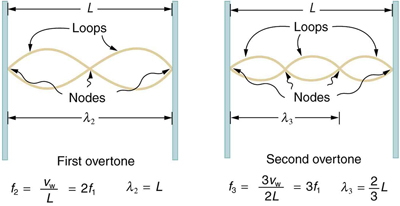 For a standing wave, nodes are the points that does not oscillate
Antinodes are the maximums of the oscillation
Number of antinodes of a graph gives "n"
f = n Vw/(2L)   where Vw is the wave velocity f is the frequency and L is the length
λ = 2L/n
CLASSWORK STANDING WAVES
Q1) For a standing wave on a 2 meters long string, the second overtone is f3=1500 HZ.  Find the third overtone f4 and calculate its speed 

Q2) Wave speed on a 0.25m long string is 460 m/s. Calculate the first three possible frequencies on that string

Q3) Draw a standing wave with 4 nodes on a 1.5 meters long string.

Q4) Find the wavelength for the fundamental frequency if f5=2125 Hz and wave speed is 450 m/s.
ADVANCED CLASSWORK FOR STANDING WAVES
A string instrument has length "L", mass "m" and it is under a force of tension "Ft". String produces sound with frequency "fn" by forming standing waves with n number of antinodes. Complete the table below using the known quantities and the formula.
v = λ f = λ /T           v2= Ft/(mu)   mu=m/L   λ=2L/n         f = n v /2L
REFERENCES
Slide 1: Adobe id= 474180263 Image of sine curve science By kimkimchin
Slide 8 Left image: Adobe id= 406122528 Simple harmonic motion. Distance and displacement can be found from the graph of position and time for SHM. Metal spring. Hooke 's law. Mechanic and physics. School illustration ... By LuckySoul
 Slide 8 Right top image: Adobe id= 392626558 Vector scientific or educational illustration of frequency isolated on a white background. The number of occurrences per time. Low frequency and high frequency. Temporal, spatial, angular ... By petrroudny
Slide 8 Right lower image: Adobe id= 471057505 Vector scientific illustration of the amplitude of a wave isolated on a white background. The measure of change in a single period. High energy and high amplitude, low energy and low ... By petrroudny
Slide 9: Gen-Ed-Phys-I Workbook by M.Tabanli and J. Meenu and Open Stax College Physics online textbook
Slide 11: Screenshot from PhET Interactive Simulations University of Colorado Boulder
Slide 12: Adobeid= 417867678 3d illustration of a simple pendulum from an inclined angleBy Rehan
Slide 14 Top left: Adobe id= 468809423 Physic illustration show component of wave By trinset
Slide 14 Lower left: Adobe id= 229007362 Visible light diagram. Color electromagnetic spectrum, light wave frequency. Educational school physics vector background. Illustration of spectrum diagram rainbow, infrared and ... By MicroOne
Slide 14 Right: Adobe id= 51999726 Trigonometry By tony4urban
Slide 16: Open Stax College Physics online textbook